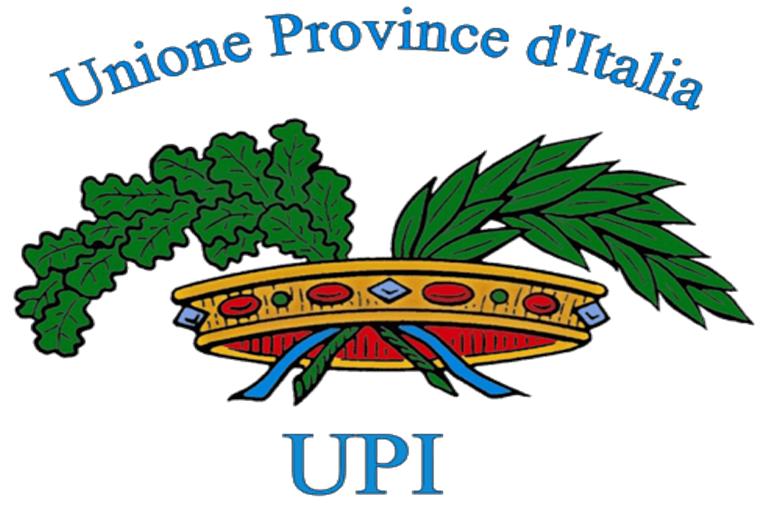 DIREZIONE EUROPEACOME RENDERE PIU’ COMPETITIVI I TERRITORI SUI FONDI EUROPEI
La proposta SEAV – Servizi Europei d’Area Vasta
Roma
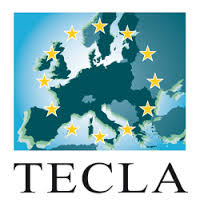 QUADRO FINANZIARIO PLURIENNALE del 19 NOVEMBRE 2013
Opportunità europee
Regolamenti sui fondi strutturali
Programmi Operativi Nazionali
FINANZIAMENTO DI PROGRAMMI TEMATICI DIRETTI
HORIZON 2020
~ 77.028 milioni di €
COSME
~ 2 298 milioni di €
LIFE + 2014
~ 3.456 milioni di €
ERASMUS PER TUTTI
~ 14.774milioni di €
MECCANISMO UNIONALE DI PROTEZIONE CIVILE
~ 368 milioni di €
EUROPA PER I CITTADINI
~ 185 milioni di €
OCCUPAZIONE ED INNOVAZIONE SOCIALE
~ 919 milioni di €
EUROPA CREATIVA
~ 1 462 milioni di €
STRUMENTO FINANZIARIO PER LA PROMOZIONE DELLA DEMOCRAZIA E DEI DIRITTI UMANI
~ 1332 milioni di €
PROGRAMMA PER LA PROTEZIONE DEI CONSUMATORI
~ 188 milioni di €
PROGRAMMA DI AZIONE IN MATERIA DI SALUTE
~ 449 milioni di €
GIUSTIZIA 2014-2020
~ 377 milioni di €
DIRITTI, UGUAGLIANZA E CITTADINANZA
~ 439 milioni di €
FONDO ASILO E MIGRAZIONE
~ 3.137 milioni di €
FONDO PER LA SICUREZZA INTERNA
~ 1004 milioni di €
MECCANISMO PER COLLEGARE L’EUROPA
~ 33,242 milioni di €
~  522 milioni di €
DOGANA 2020
FISCALIS 2020
~ 223 milioni di €
HERCULE III
~ 104 milioni di €
PERICLE 2014-2020
~  7344 milioni di €
LO SCENARIO: LE PROVINCE
LO SCENARIO: I COMUNI
Lo scenario: LA LEGGE DELRIO
Contesti in cui agire per essere competitivi sui fondi europei
SERVIZIO EUROPA AREA VASTA (SEAV)
Strumenti di lavoro. Alcuni esempi
SEAV: SERVIZI PER L’EUROPA
SEAV: cosa richiede
SEAV. Parte finanziaria e sostenibilità
SEAV. Strategia d’implementazione
Matrice delle opportunità e delle progettualità di UPI Nazionale (Fundraising europeo 2014-2020: ipotesi di lavoro)
Per informazioni e chiarimenti
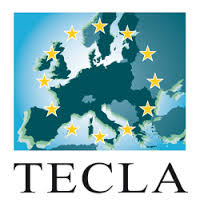 Associazione Tecla
Via Boncompagni 93 Roma
Tel 06/42010902 – 907 – 937
www.tecla.org 
Email direttore@tecla.org; segreteria@tecla.org; segreteriatecla@tecla.org